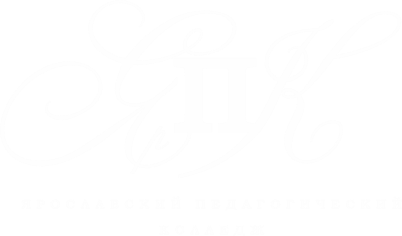 ГПОАУ ЯО Ярославский педагогический колледж
Методический семинар
«Язык и стиль научного текста»


Структура и стилистика 
научно-методической статьи
Виноградова Е.В., кандидат педагогических наук,
заместитель директора по научно-методической работе ГПОАУ ЯО Ярославского педагогического колледжа
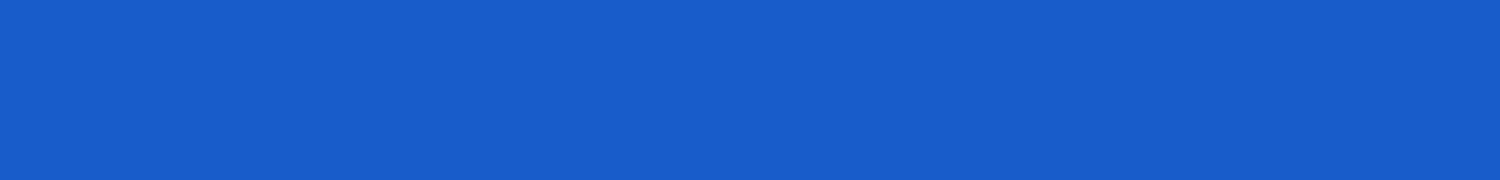 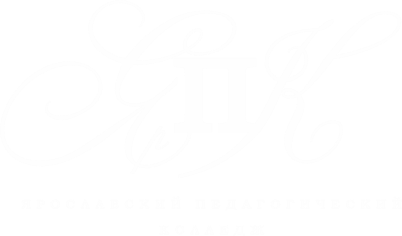 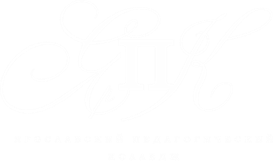 ГПОАУ ЯО Ярославский педагогический колледж
ГПОАУ ЯО Ярославский педагогический колледж
Статья - научное, публицистическое, научно популярное сочинение небольшого размера в сборнике, журнале или газете                                                        (Энциклопедический словарь)
Научная статья - публикация небольшого объема, где целенаправленно излагаются взгляды автора по узким вопросам или результаты ограниченных исследований. 
            (Терминологический словарь-справочник по психолого-педагогическим дисциплинам)
ГОСТ 7.60-2003 "Система стандартов по информации, библиотечному и издательскому делу. Издания. Основные виды. Термины и определения"
п. 3.2.4.1.2 - научное издание: Издание, содержащее результаты теоретических и (или) экспериментальных исследований, а также научно подготовленные к публикации памятники культуры и исторические документы;
п. 3.2.4.1.3 - научно-популярное издание: Издание, содержащее сведения о теоретических и (или) экспериментальных исследованиях в области науки, культуры и техники, изложенные в форме, доступной читателю неспециалисту.
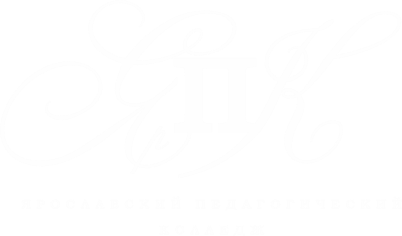 ГПОАУ ЯО Ярославский педагогический колледж
В ЗАВИСИМОСТИ ОТ ПРЕДМЕТА И МЕТОДА ИССЛЕДОВАНИЯ ВЫДЕЛЯЮТ:

Обзорные - это обзорная характеристика трудов разных ученых по исследуемой тематике.

Научно-теоретические статьи – это изложенные в доступной форме теоретические разработки в определенной области.

Научно-практические - это публикации экспериментальных исследований, в таких работах приводятся результаты полученных опытов, раскрывается их практическая значимость.

ПО ЖАНРУ ИЗЛОЖЕНИЯ
Аналитическая статья – это опубликованная исследовательская работа, представляющая собой анализ факторов, позволяющих найти решение той или иной научной задачи.

Научно-исследовательская статья – это логически цельное исследование (гипотеза+ эксперимент)

Научно-публицистическая статья – это исследовательская работа, характеризующаяся сочетанием научного и публицистического стилей, более свободной формой подачи материала, понятийный аппарат ориентирован на более широкую аудиторию.
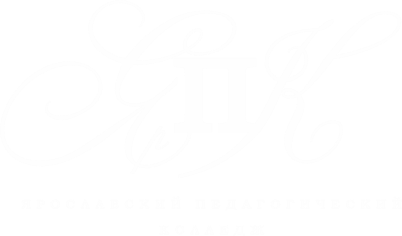 ГПОАУ ЯО Ярославский педагогический колледж
По содержательному аспекту научные статьи условно делят 
на следующие типы:

теоретические — работы, где на основе анализа предыдущих публикаций по данной теме обобщаются идеи, концепции, мнения и дается их новая интерпретация с обоснованием мнения автора;

проблемно-постановочные — статьи, где впервые ставится проблема для дальнейшего ее обсуждения и поиска пути решения;

методические — представляют собой руководство процессами практической и (или) научной деятельности;

фактографические — информируют о конкретных событиях (съездах, симпозиумах, конференциях), посвящены деятельности ученых учреждений; могут содержать описание конкретного опыта работы или представлять собой рецензию.
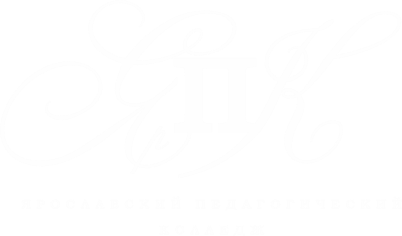 ГПОАУ ЯО Ярославский педагогический колледж
Научно-методическая статья
в зависимости от предмета и метода исследования
научно-практическая
по жанру изложения
научно-публицистическая
по содержательному аспекту
методическая
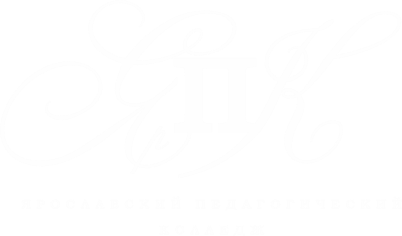 ГПОАУ ЯО Ярославский педагогический колледж
Содержание и цель научно-методической статьи — проблематизация, классификация, систематизация, дифференциация, обобщение, актуализация, локализация и технологизация опыта. 

Различают два вида научно-методических статей: 
теоретическая — мини исследование по какой-либо теме, 
практико-ориентированная — описание опыта, похожа на методические рекомендации.
 
Научно-методическая статья позволяет:
проанализировать текущую ситуацию по теме/проблеме, используя актуальные факты;
дать субъективную, но обоснованную оценку происходящих явлений;
поделиться опытом с профессиональным сообществом
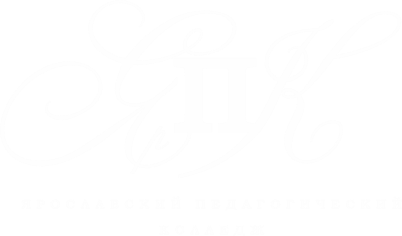 ГПОАУ ЯО Ярославский педагогический колледж
Научно-методическую статью характеризуют: 


логичность – текст разделен на логические блоки
(иерархия смысловых частей разной степени сложности и значимости, логичность переходов); 


связанность – все блоки взаимосвязаны между собой
(причинно-следственные связи; смысловые отношения между частями информации; содержание – связь предложений, абзацев);


 целостность – имеется четкая структура текста
(определяется присутствием основных структурных частей, полнотой изложения, наличием минимального содержания и завершенностью текста).
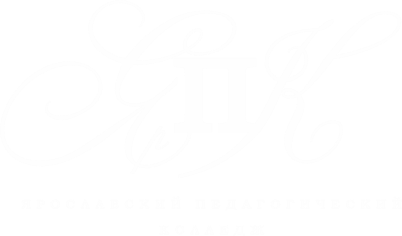 ГПОАУ ЯО Ярославский педагогический колледж
Структура статьи
Заголовок
Аннотация
Ключевые слова
Введение
Основная часть
Заключение
Библиографический список
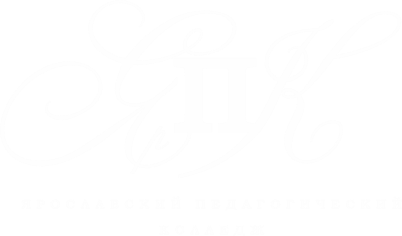 ГПОАУ ЯО Ярославский педагогический колледж
Межрегиональная научно-практическая конференция 
«Современные методы и технологии в системе образования»
Основные направления работы конференции:

1. Современные образовательные технологии в дошкольном и  начальном образовании.
2. Модернизация системы воспитания и дополнительного образования детей и молодёжи.
3. Профессиональная навигация и самореализация ребенка на различных уровнях образования.
4. Дистанционные образовательные технологии. Модели смешанного обучения.
5. Методология исследовательской и проектной деятельности в системе образования.
6. Современные физкультурно-оздоровительные направления в системе образования.
7. Внедрение инклюзивных технологий и успешных практик психолого-педагогического сопровождения детей-инвалидов, лиц с ограниченными возможностями здоровья.
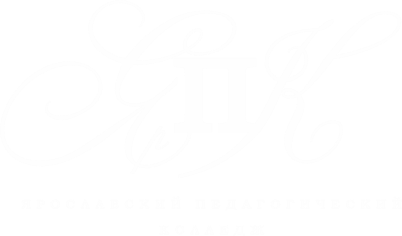 ГПОАУ ЯО Ярославский педагогический колледж
Заголовок
Тема – это развернутое словосочетание
Тема должна максимально полно отражать суть работы/опыта.

Правильно выбранная тема обязательно основывается на актуальных проблемах науки и имеет практическую значимость.

Если в формулировке заголовка встречаются понятия: условия, аспекты, средства, педагогические основы, принципы, методы, способы, факторы, формы, очень важно, чтобы автор статьи хорошо разбирался в этих понятиях и чтобы в дальнейшем они нашли полное отражение в работе.

!!! В формулировке заголовка не допускаются неопределенные формулировки (например, «Анализ некоторых вопросов...») и штампы («К вопросу о...», 
«К изучению ...», «Материалы к...»)
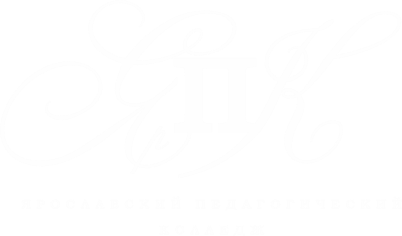 ГПОАУ ЯО Ярославский педагогический колледж
Аннотация
это краткая характеристика научной статьи с точки зрения ее назначения, содержания, вида, формы и других особенностей.

Это краткий ответ на вопрос «О чем эта статья?».
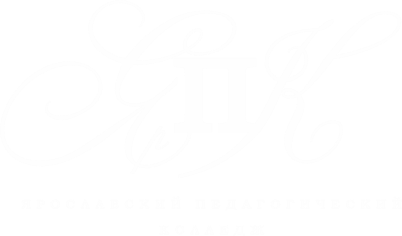 ГПОАУ ЯО Ярославский педагогический колледж
Ключевые слова
это текстовые метки, по которым можно найти статью при поиске и определить предметную область текста.


Чтобы представить, какими могут быть ключевые слова для вашей статьи, попробуйте представить, по каким поисковым запросам ваша статья должна быть найдена.

Чтобы подобрать ключевые слова, перечислите основные термины, которые используются в статье.
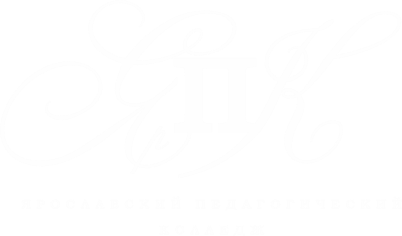 ГПОАУ ЯО Ярославский педагогический колледж
Введение
актуальность темы в соответствии с современными тенденциями;

проблема, значимость ее решения;

существующие традиционные способы решения данной проблемы;

идея нового способа решения проблемы;

цели статьи и т.д.
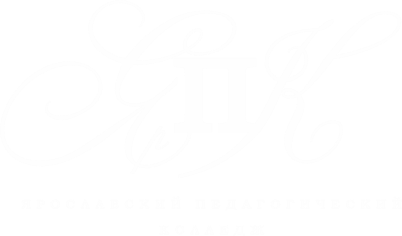 ГПОАУ ЯО Ярославский педагогический колледж
Основная часть
Теоретическая часть: теоретическое обоснование для установки связи между теорией и практикой…

Практическая часть: описание исследовательской деятельности, результативного опыта; используемых технологий, методических приёмов, находок, фрагментов занятий…; описание результатов деятельности обучающихся, педагога.
Каждая новая мысль оформляется в новый абзац.
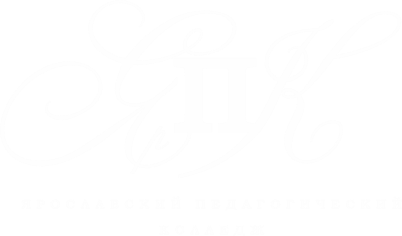 ГПОАУ ЯО Ярославский педагогический колледж
Заключение
Значимость полученных результатов.
Как можно применять на практике эти результаты.
Возможно ли продолжение исследования в этом направлении.
Подчеркнуть, какую информацию дала статья /дать оценку/выводы.

«Фанфары» - последняя фраза статьи
Красивое стилистически и эстетически завершение статьи
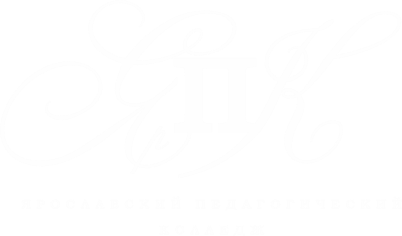 ГПОАУ ЯО Ярославский педагогический колледж
Библиографический список
отражает использованные, цитированные материалы 
(статьи, учебники, монографии и т.д.)
Список – это обязательный элемент статьи
При подготовке и оформлении научной статьи рекомендуется пользоваться государственными стандартами «Библиографическая запись. Библиографическое описание: общие требования и правила составления»
Примеры оформления библиографического списка по ГОСТ Р 7.0.100-2018 на сайте ЯГПУ им. К.Д. Ушинского https://yspu.org/Оформление_списка_литературы
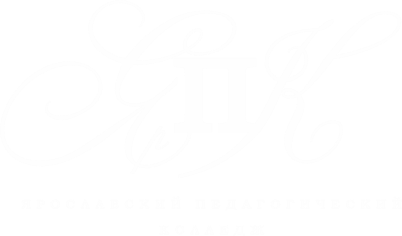 ГПОАУ ЯО Ярославский педагогический колледж
Общие рекомендации
Подготовленная к публикации статья оценивается с точки зрения ее актуальности, целесообразности, авторской новизны. 

Определяется научная (новый вклад в исследуемую область, анализ научных материалов) и методическая ценность (материал представляет новые методические приемы по использованию в практике работы научных идей или новый практический опыт).

!!! Техническое оформление статьи: шрифт, поля, нумерация страниц, рисунки, таблицы и т.д.
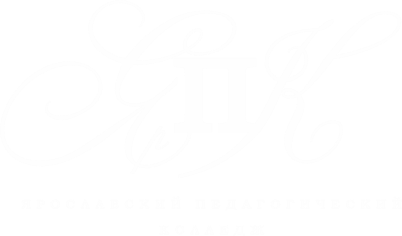 ГПОАУ ЯО Ярославский педагогический колледж
Спасибо за внимание!